Roaming Photography Santa Monica
https://sites.google.com/view/mobile-roaming-photo-booth/pb-pasadena
[Speaker Notes: https://sites.google.com/view/mobile-roaming-photo-booth/pb-pasadena
https://drive.google.com/drive/folders/1d3Vn9_23dSIJjqKnoX2_tqETaPS4yjGM?usp=sharing
https://news.google.com/rss/search?q=photobooth
https://drive.google.com/drive/folders/1K9GpQgMNpppxIXaFss8plhdd_yHR28LR?usp=sharing
https://drive.google.com/drive/folders/1TnKEWKuGHW8D_RVgvk1ukbc2Fy-VwHk5?usp=sharing
https://drive.google.com/drive/folders/1tPjbaGNC0_qh7N91arh7ayXcEvyjKpc8?usp=sharing
https://drive.google.com/drive/folders/1hPOtvD9rFr3y05WRd3Yun327bgX6gvxA?usp=sharing
https://drive.google.com/file/d/1PxHw7KxCjm1GrxwjsA3o4veFrDZX3rPO/view?usp=sharing
https://drive.google.com/file/d/1lG-1Vg4l8ztTkCU2Pl1dLqaE8g6cGLlf/view?usp=sharing
https://drive.google.com/file/d/1juBgQIEzg-B1Ed6O5s7PlscMG_dnDyGB/view?usp=sharing
https://drive.google.com/file/d/1vNLzp4wm1b1rb6WiLEJvLPosnepi4v3a/view?usp=sharing
https://drive.google.com/file/d/1V8vH92BLOyK2riphL0DqJWym6aujoRmj/view?usp=sharing
https://docs.google.com/spreadsheets/d/1-olCJugCCVKkJlbOH-9LkVuCQW59Av97FzyoGFPG-LI/edit?usp=sharing
https://docs.google.com/spreadsheet/pub?key=1-olCJugCCVKkJlbOH-9LkVuCQW59Av97FzyoGFPG-LI
https://docs.google.com/spreadsheets/d/1-olCJugCCVKkJlbOH-9LkVuCQW59Av97FzyoGFPG-LI/pubhtml
https://docs.google.com/spreadsheets/d/1-olCJugCCVKkJlbOH-9LkVuCQW59Av97FzyoGFPG-LI/pub
https://docs.google.com/spreadsheets/d/1-olCJugCCVKkJlbOH-9LkVuCQW59Av97FzyoGFPG-LI/view
https://docs.google.com/forms/d/1gfVir06DjlASCaKGk4KoTYZhYhm1t2ywiHJpgTdtv_o/edit?usp=sharing
https://docs.google.com/drawings/d/14eCEjXcqG9r8MgOhb0hJcuRBNNsWnWJidRK59egllrs/edit?usp=sharing
https://drive.google.com/file/d/1Ub_baxN1yIKa7z6PHbWKiQ5Hv3QmkYdb/view?usp=drivesdk
https://sites.google.com/view/photoboothsouthpasadena/home
https://docs.google.com/document/d/1Otwsv1yAOGAaRAzeycyql8SNPX9xHUMhgdmbg_p9xAU/edit?usp=sharing
https://docs.google.com/document/d/1Otwsv1yAOGAaRAzeycyql8SNPX9xHUMhgdmbg_p9xAU/pub
https://docs.google.com/document/d/1Otwsv1yAOGAaRAzeycyql8SNPX9xHUMhgdmbg_p9xAU/view
https://docs.google.com/presentation/d/1mZ6ATwGo0hqbbRr0RGsN_KMxLNXm4VxlZKsd0L82G58/edit?usp=sharing
https://docs.google.com/presentation/d/1mZ6ATwGo0hqbbRr0RGsN_KMxLNXm4VxlZKsd0L82G58/pub?start=true&loop=true&delayms=3000
https://docs.google.com/presentation/d/1mZ6ATwGo0hqbbRr0RGsN_KMxLNXm4VxlZKsd0L82G58/view
https://docs.google.com/presentation/d/1mZ6ATwGo0hqbbRr0RGsN_KMxLNXm4VxlZKsd0L82G58/htmlpresent]
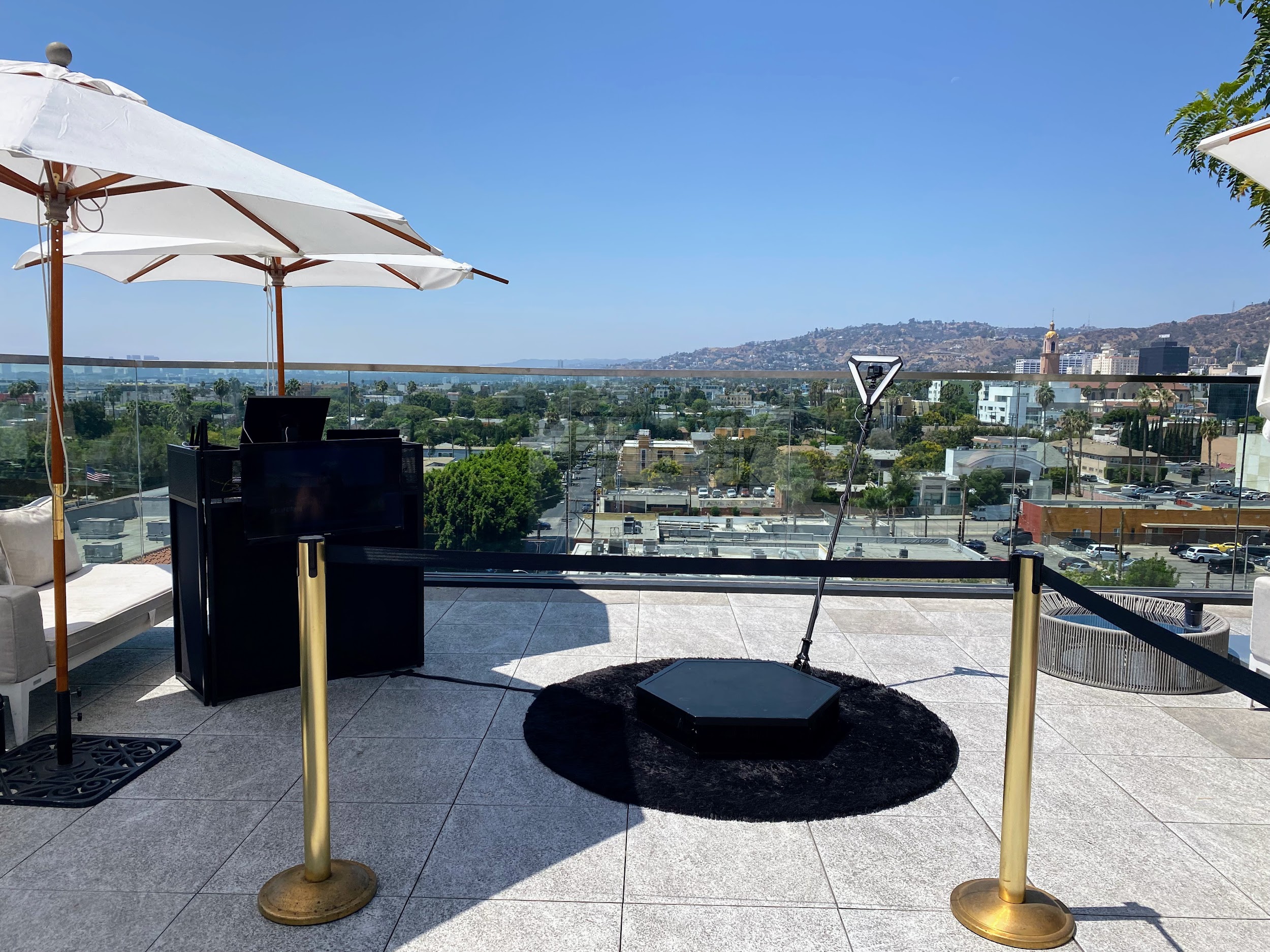 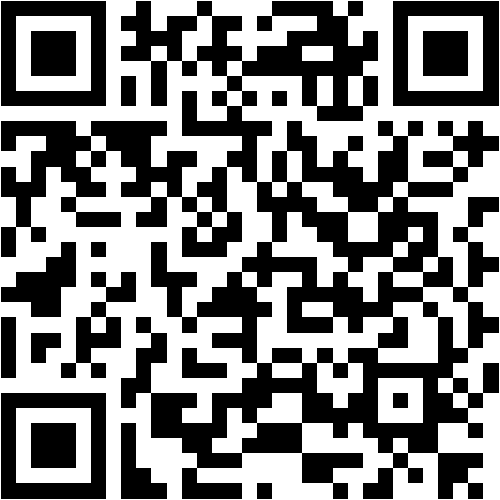 You may rent a photo booth for your unique occasion! We are based in Laguna Beach, California, and are glad to go anywhere in Laguna beach and yellow County to ensure your business is spectacular. A photo booth is an excellent exaggeration to be credited with activity to your event! A photo booth can tally up any event, including weddings, bar/bat mitzvahs, proms, graduations, birthday parties, anniversaries, quinceaeras, and lovable 16. We furthermore pay for photo booth rentals for event happenings such as Christmas parties, fundraisers, and whatever in between. There is nothing more carefree than a photo booth to create your celebration unique! as soon as our experience when photo booths, you are sure to invade the most extreme, personal, intimate, and amusing photos. We pay for reasonable photo booth rentals for weddings, bar/bat mitzvahs, proms, graduations, birthday parties, anniversaries, quinceaeras, delightful 16 celebrations, corporate events, and community goings-on in Laguna beach and surrounding regions. activities in the Laguna Beach, Anaheim, Corona Del Mar, Costa Mesa, Dana Point, Huntington Beach, Irvine, Laguna Beach, Laguna Niguel, Long Beach, Newport Beach, Tustin, and next regions Bring your next-door event to liveliness in Laguna seashore taking into account a totally customisable photo booth that provides the ultimate experience. The 360 Photo Booth Experience at Laguna Beach. Whether you're getting married or hosting a issue issue or party, our personalized booths will accumulate some bustle to your celebration subsequently your entourage, family, and friends.Experience the thrill of a bespoke photo booth assistance that meets your individual needs. We take that all matter is unique, and we use our professional experience to get knowledge and experience. Although we are situated in Long Beach, we now benefits Los Angeles, orange County, San Diego, and Phoenix, and we are eager to travel! 360 Photo Booth is Laguna Niguel's leading photo booth rental company. We have the funds for a seamless first-class serve to all of our clients and ensure that we will exceed every expectations for any special occasion, such as your wedding, birthday party, company or corporate party, literary dance, bridal shower, etc. We find the money for each unique occasion taking into consideration full and personalized packages, high-quality photo booths, bespoke photo designs, adept personnel, dependable attendants, and reasonably priced and transparent pricing to offer an unforgettable experience. We have the funds for every consumers and clients in the same way as an amazing experience that includes the greatest foster at a within your means price. Our door ventilate booth is one of a kind, allowing guests to accommodate taking place to ten individuals in a photo subsequent to a specifically made logo.Hello, partygoers! This event, held in Laguna Canyon, and no-one else a stone's throw from Laguna Beach, was nothing sharp of spectacular. fortunate Frog Photo Booth photographed the event upon a rooftop terrace next a smooth and relaxing ambiance. Music pulsed. People danced. links and couples moved easily in the company of the bar, dance floor, and describe booth. It was a thrilling experience every around, but the 360 photo booth stole the show. Jim and Fiona made a wise choice! {} Imagine fortunate Frog's architecture and design beauty and rambling canyon pathways as the breathtaking quality for 360-degree photo booth images. James and Liz sought for the greatest 360 photo booth rental in Laguna Beach, and we surpassed their expectations. The photo booth created an engaging freshen where every grin and pose became a treasured souvenir, transforming tiny moments into unforgettable memories.The lucky Frog photo booth rental provided a circulate for spontaneous charity photographs and dance-offs... From interactive sketches to eager embraces... Our items range from sophisticated masquerade masks to quirky placards. Guests brought their personality to each frame, and all detail was recorded. The laughter grew in tandem considering the prints. The 360 characterize booth rapidly became the main point of the event. fortunate Frog photo booth rental continues to stand out every grow old following cutting-edge technology and one-of-a-kind features.The 360 photo booth not lonesome managed to commandeer static moments but as a consequence increased the keenness of the event. Its capacity to spin and stamp album the entire image insured that no subtlety and no dance move, and no rude burst of laughter went undetected. What's the result? A accumulate visual photo album of the best raves, captured from various perspectives.Whether you're organizing a wedding, corporate event, or celebration, our 360 photo booth will manage to pay for an unforgettable experience. make your moments unforgettable. fortunate Frog photo booth rental offers 360-degree photo booth rentals in Laguna Beach.
https://sites.google.com/view/mobile-roaming-photo-booth/pb-pasadena
Roaming Photography Santa Monica
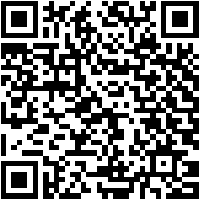 [Speaker Notes: Roaming Photography Santa Monica]
Contact Information
Lucky Frog Photo Booth Photo Booth Rental Orange County
15700 Belshire Ave, Norwalk, CA 90650
(562) 303-9926
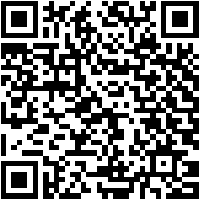 [Speaker Notes: Lucky Frog Photo Booth Photo Booth Rental Orange County15700 Belshire Ave, Norwalk, CA 90650(562) 303-9926]
More info about us:
Roaming Photography Santa Monica
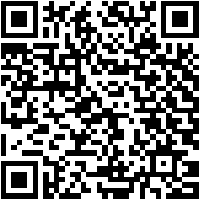 [Speaker Notes: Lucky Frog Photo Booth Photo Booth Rental Orange County15700 Belshire Ave, Norwalk, CA 90650(562) 303-9926]
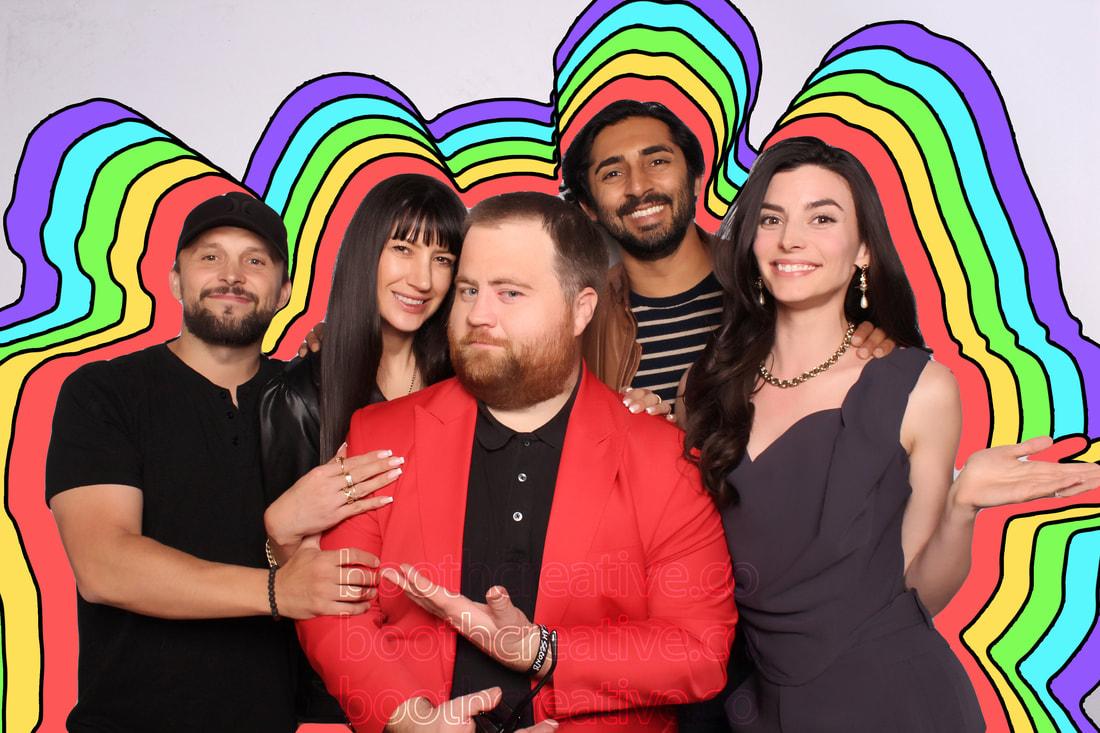 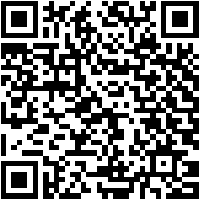 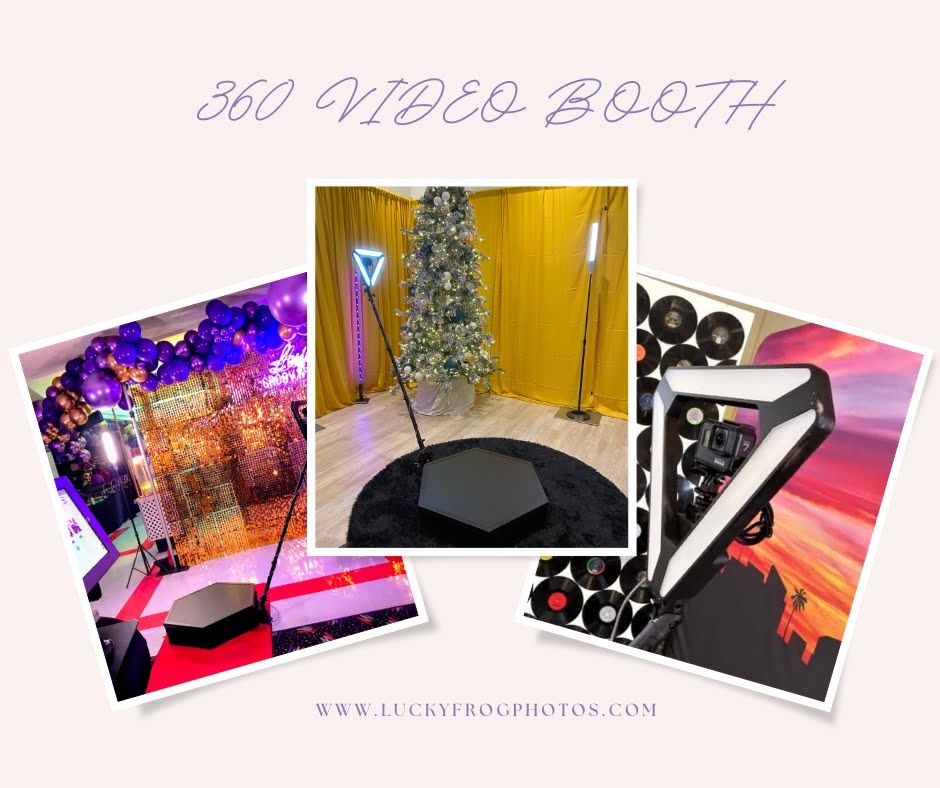 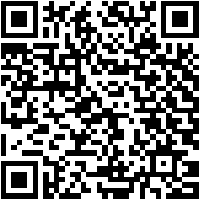 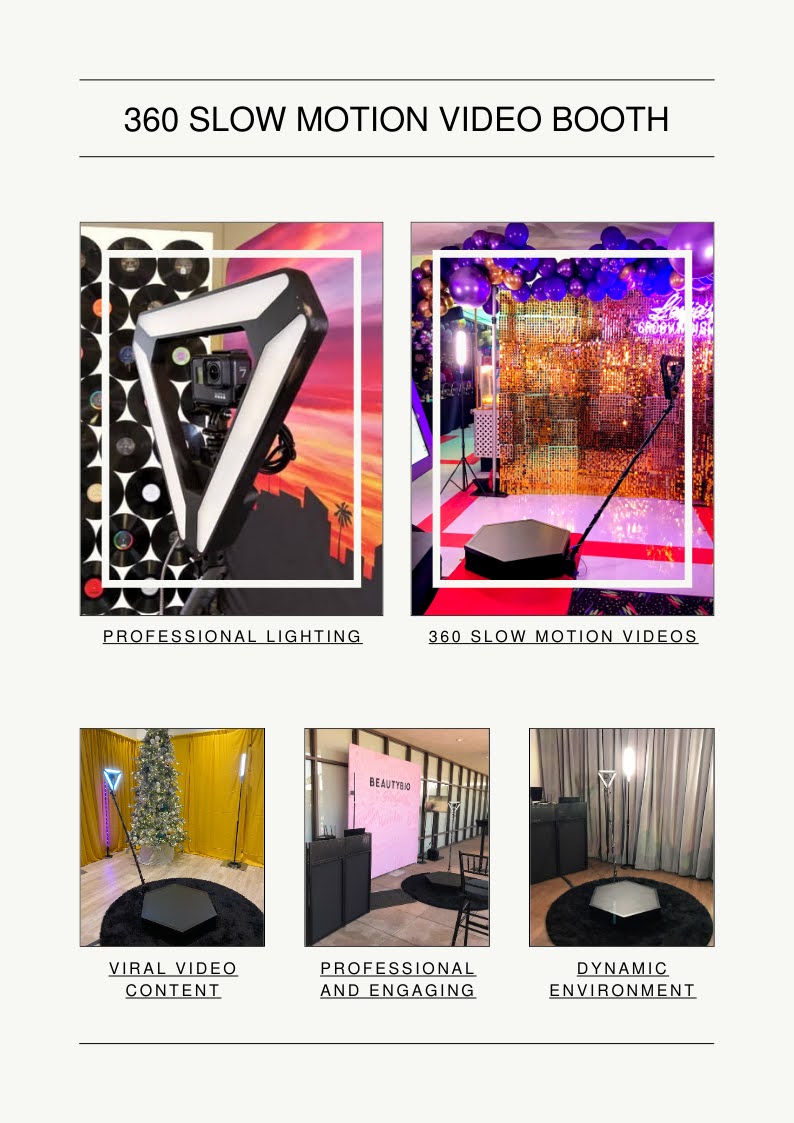 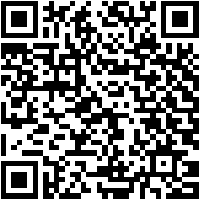 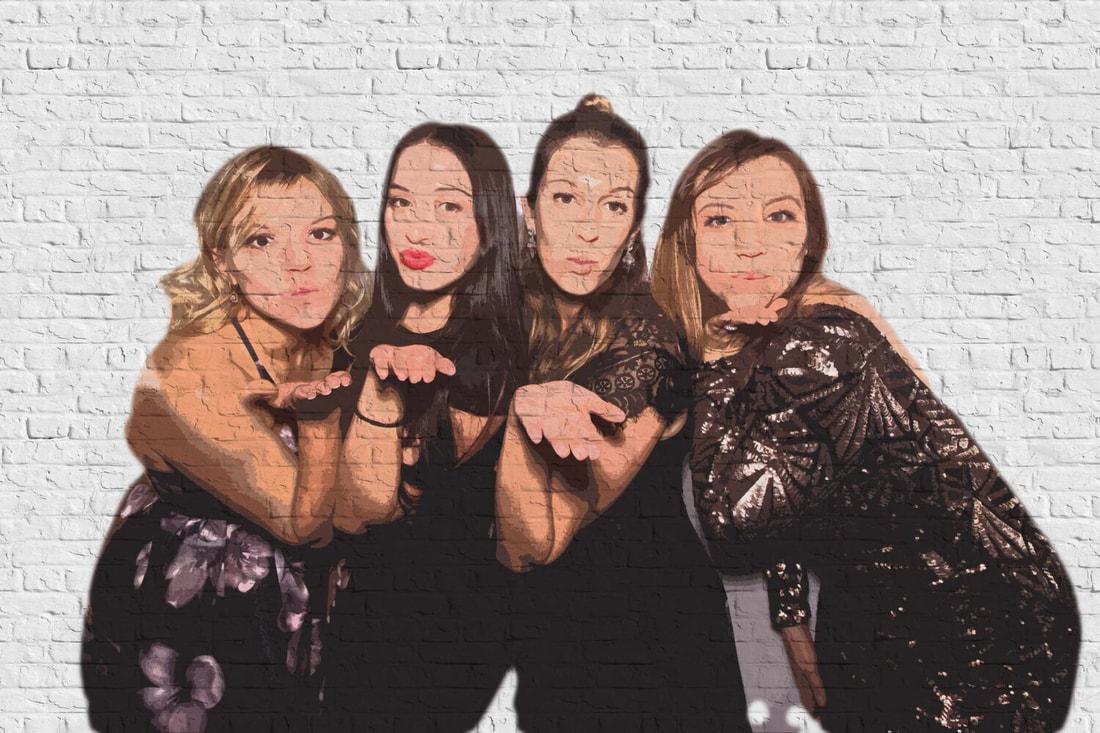 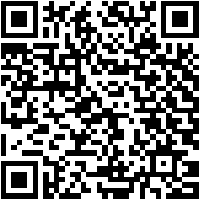 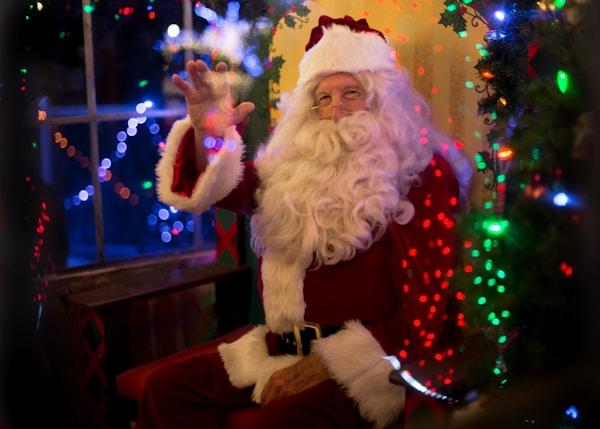 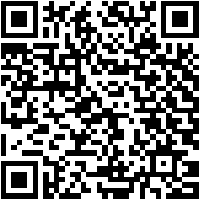 Links
List of recommended resources
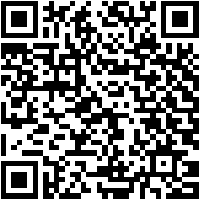 [Speaker Notes: Roaming Photography Santa Monica]
Please visit :
target url
folder top
rss feed
folder articles
folder photos
folder pdfs
folder slides
photo
photo
photo
photo
photo
spreadsheet
spreadsheet key
spreadsheet pubhtml
spreadsheet pub
spreadsheet view
form
drawing
image
image link
document
document pub
document view
presentation
presentation pub
presentation view
presentation html
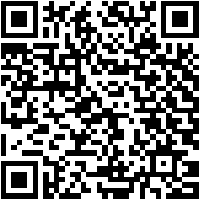 Videos
YouTube videos we recommend watching!
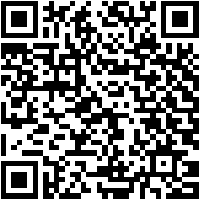 [Speaker Notes: Roaming Photography Santa Monica]
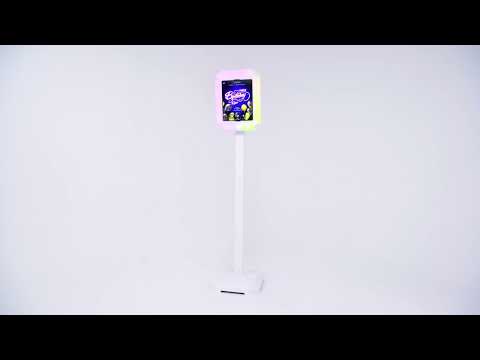 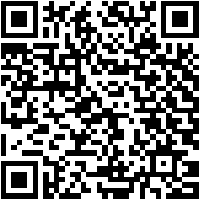 https://sites.google.com/view/mobile-roaming-photo-booth/pb-pasadena
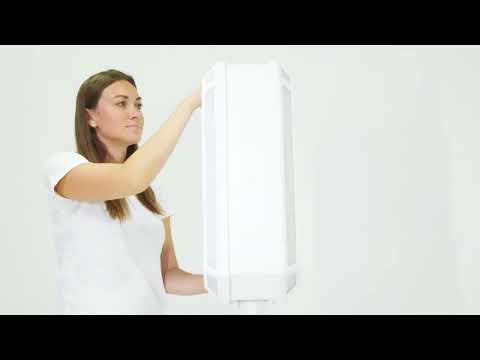 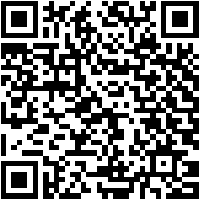 https://sites.google.com/view/mobile-roaming-photo-booth/pb-pasadena
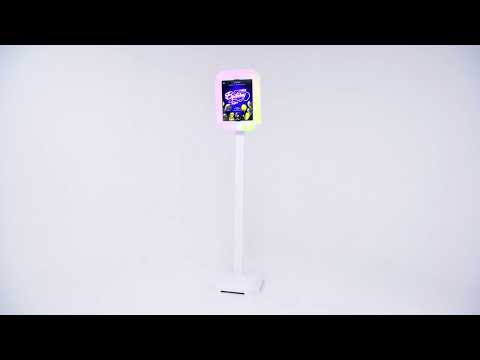 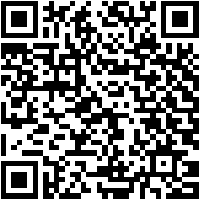 https://sites.google.com/view/mobile-roaming-photo-booth/pb-pasadena
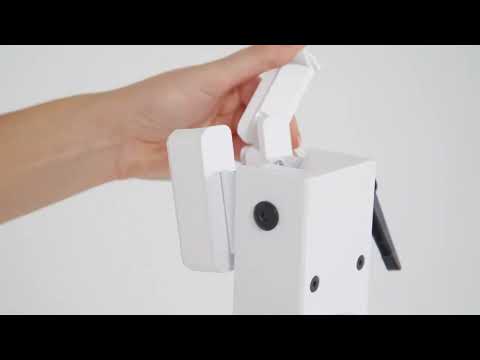 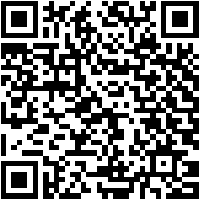 https://sites.google.com/view/mobile-roaming-photo-booth/pb-pasadena
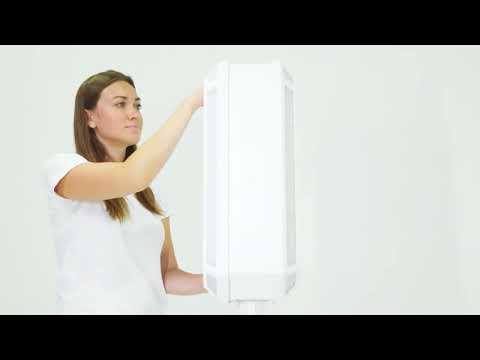 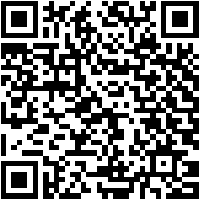 https://sites.google.com/view/mobile-roaming-photo-booth/pb-pasadena
[Speaker Notes: https://sites.google.com/view/mobile-roaming-photo-booth/pb-pasadena
https://drive.google.com/drive/folders/1d3Vn9_23dSIJjqKnoX2_tqETaPS4yjGM?usp=sharing
https://news.google.com/rss/search?q=photobooth
https://drive.google.com/drive/folders/1K9GpQgMNpppxIXaFss8plhdd_yHR28LR?usp=sharing
https://drive.google.com/drive/folders/1TnKEWKuGHW8D_RVgvk1ukbc2Fy-VwHk5?usp=sharing
https://drive.google.com/drive/folders/1tPjbaGNC0_qh7N91arh7ayXcEvyjKpc8?usp=sharing
https://drive.google.com/drive/folders/1hPOtvD9rFr3y05WRd3Yun327bgX6gvxA?usp=sharing
https://drive.google.com/file/d/1PxHw7KxCjm1GrxwjsA3o4veFrDZX3rPO/view?usp=sharing
https://drive.google.com/file/d/1lG-1Vg4l8ztTkCU2Pl1dLqaE8g6cGLlf/view?usp=sharing
https://drive.google.com/file/d/1juBgQIEzg-B1Ed6O5s7PlscMG_dnDyGB/view?usp=sharing
https://drive.google.com/file/d/1vNLzp4wm1b1rb6WiLEJvLPosnepi4v3a/view?usp=sharing
https://drive.google.com/file/d/1V8vH92BLOyK2riphL0DqJWym6aujoRmj/view?usp=sharing
https://docs.google.com/spreadsheets/d/1-olCJugCCVKkJlbOH-9LkVuCQW59Av97FzyoGFPG-LI/edit?usp=sharing
https://docs.google.com/spreadsheet/pub?key=1-olCJugCCVKkJlbOH-9LkVuCQW59Av97FzyoGFPG-LI
https://docs.google.com/spreadsheets/d/1-olCJugCCVKkJlbOH-9LkVuCQW59Av97FzyoGFPG-LI/pubhtml
https://docs.google.com/spreadsheets/d/1-olCJugCCVKkJlbOH-9LkVuCQW59Av97FzyoGFPG-LI/pub
https://docs.google.com/spreadsheets/d/1-olCJugCCVKkJlbOH-9LkVuCQW59Av97FzyoGFPG-LI/view
https://docs.google.com/forms/d/1gfVir06DjlASCaKGk4KoTYZhYhm1t2ywiHJpgTdtv_o/edit?usp=sharing
https://docs.google.com/drawings/d/14eCEjXcqG9r8MgOhb0hJcuRBNNsWnWJidRK59egllrs/edit?usp=sharing
https://drive.google.com/file/d/1Ub_baxN1yIKa7z6PHbWKiQ5Hv3QmkYdb/view?usp=drivesdk
https://sites.google.com/view/photoboothsouthpasadena/home
https://docs.google.com/document/d/1Otwsv1yAOGAaRAzeycyql8SNPX9xHUMhgdmbg_p9xAU/edit?usp=sharing
https://docs.google.com/document/d/1Otwsv1yAOGAaRAzeycyql8SNPX9xHUMhgdmbg_p9xAU/pub
https://docs.google.com/document/d/1Otwsv1yAOGAaRAzeycyql8SNPX9xHUMhgdmbg_p9xAU/view
https://docs.google.com/presentation/d/1mZ6ATwGo0hqbbRr0RGsN_KMxLNXm4VxlZKsd0L82G58/edit?usp=sharing
https://docs.google.com/presentation/d/1mZ6ATwGo0hqbbRr0RGsN_KMxLNXm4VxlZKsd0L82G58/pub?start=true&loop=true&delayms=3000
https://docs.google.com/presentation/d/1mZ6ATwGo0hqbbRr0RGsN_KMxLNXm4VxlZKsd0L82G58/view
https://docs.google.com/presentation/d/1mZ6ATwGo0hqbbRr0RGsN_KMxLNXm4VxlZKsd0L82G58/htmlpresent]
Roaming Photography Santa Monica
https://sites.google.com/view/mobile-roaming-photo-booth/pb-pasadena
[Speaker Notes: Roaming Photography Santa Monica]